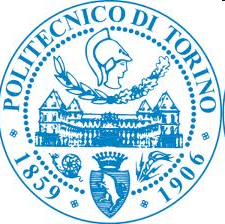 La luce oltre la luce
ovvero:
Tutto quello che dal Sole investe
un Satellite nello spazio… 
… e la Terra
Leonardo Reyneri, Dip. Elettronica - Politecnico di Torino
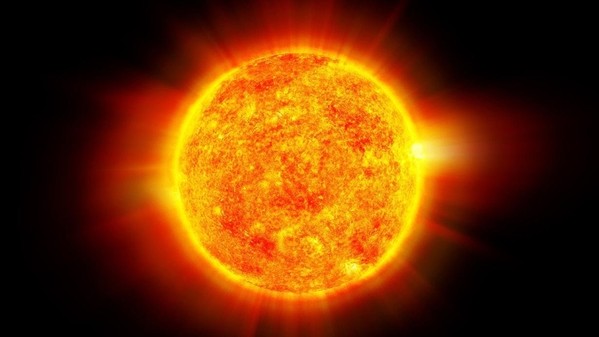 Cosa fa il Sole?
Il Sole illumina e scalda la Terra !
(sai che novità…)
Ma il Sole non solo la illumina e scalda, ma la inonda di tanto altro: radiazioni, vento solare, campi magnetici, particelle…
… e non solo la Terra, ma tutto quello che attorno alla Terra ruota…
… anzi, ancor di più quello che sta attorno!
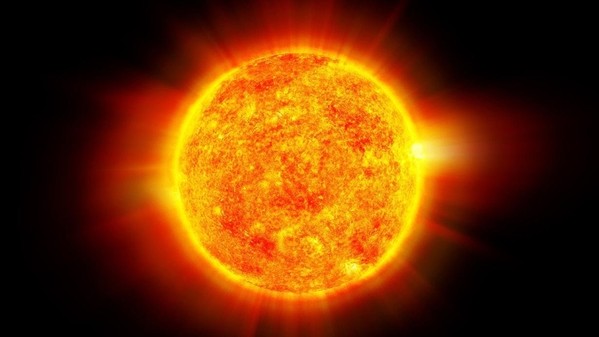 Cosa fa il Sole?
Vedremo quindi:
Perche il sole e’ luminoso
Perche e’ giallo
Cos’altro c’e’ nella "luce" del sole oltre la luce "stessa"
Cosa accade ad un satellite in orbita attorno alla Terra quando viene "illuminato" dalla "luce" solare
Qualche Dato sul Sole…
QUALCHE DATO SUL SOLE
Il Sole
Terra
Una enorme «palla di fuoco» caldissima
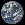 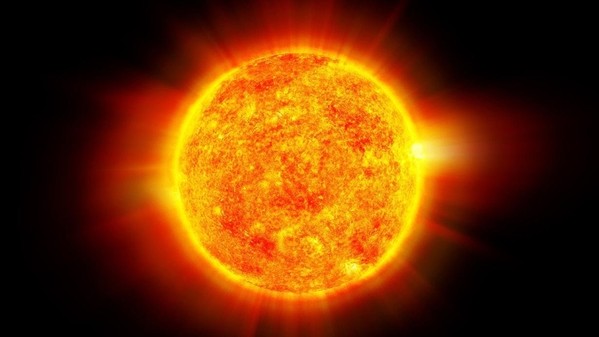 1.391.000 km
Densità = 1,48
12.756 km
Densità = 5,52
2.000.000.000.000.000.000.000.000.000.000 kg
6.000.000.000.000.000.000.000.000 kg
Il Sole
Come tutte le stelle ha un nucleo caldissimo e una superficie più “fredda”
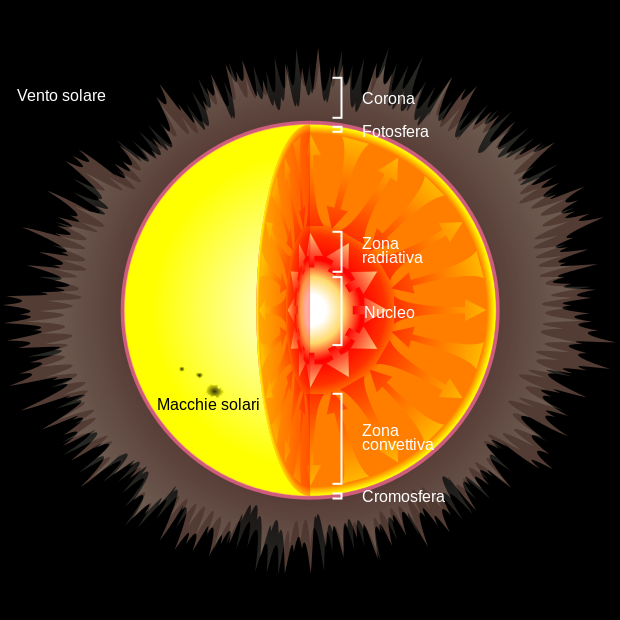 15.000.000 oC
6.000 oC
Il Sistema Solare
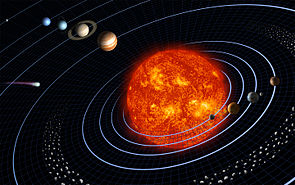 Una veduta artistica…
1 UA = 150.000.000 km
Energia solare
Il calore impiega 1.000.000 anni a giungere in superficie (700.000 km), per conduzione
Poi, sotto forma di luce, tarda solo 8,5 min per superare 150.000.000 km dalla Terra
Perché?
Ogni corpo caldo emette "radiazioni elettromagnetiche" (luce) in base alla sua temperature e colore
Vale la "legge di Stefan Boltzmann"
Legge di Stefan Boltzmann
La potenza P (W) emessa sotto forma di radiazione da un corpo caldo dipende da:
La sua temperatura assoluta T (K)
Il suo colore α (1 = nero, 0.5 = grigio, 0 = bianco)
La sua superficie S (m2)
P = 5,67*10-8 Wm-2K-4 * α * S * T4
Legge di Stefan Boltzmann
Sapendo che:
T = 6000oC
raggio = 1.391.000 km
P = 5,5 x 1026 W !!! (dieci miliardi di miliardi di mega-centrali elettriche…)
Legge di Stefan Boltzmann
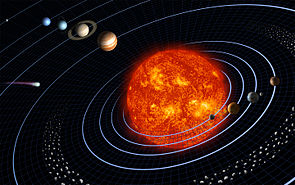 1 UA = 150.000.000 km
Air Mass (AM)
Prima di entrare nell’atmosfera la quantità d’aria trapassata è nulla; si dice "AM0"
La potenza che "colpisce" un satellite (AM0) e’ quindi 1.376 W/m2
Dopo aver passato tanta aria quanta e’ lo spessore dell’atmosfera si dice "AM1"
La potenza che arriva sulla superficie terrestre (AM1) e’ di soli 1.000 W/m2
Air Mass (AM)
Nel tardo pomeriggio (sole quasi all’orizzonte), la quantità di aria attraversata dalla luce solare è maggiore (circa 50% in più). Si dice "AM1.5"
La potenza che arriva sulla superficie terrestre (AM1.5) e’ circa 600 W/m2 (perpendicolarmente ai raggi solari)
Colore di un corpo caldo
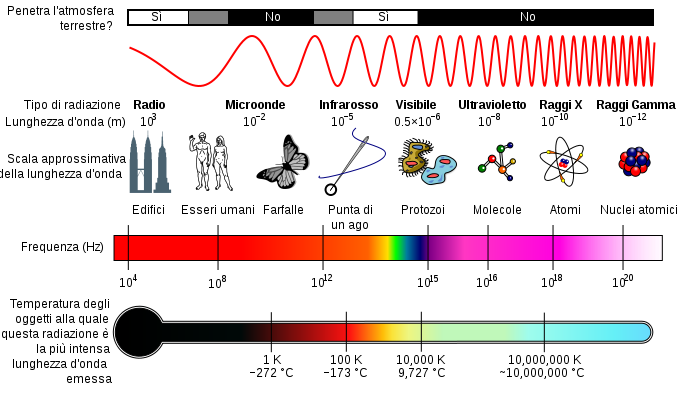 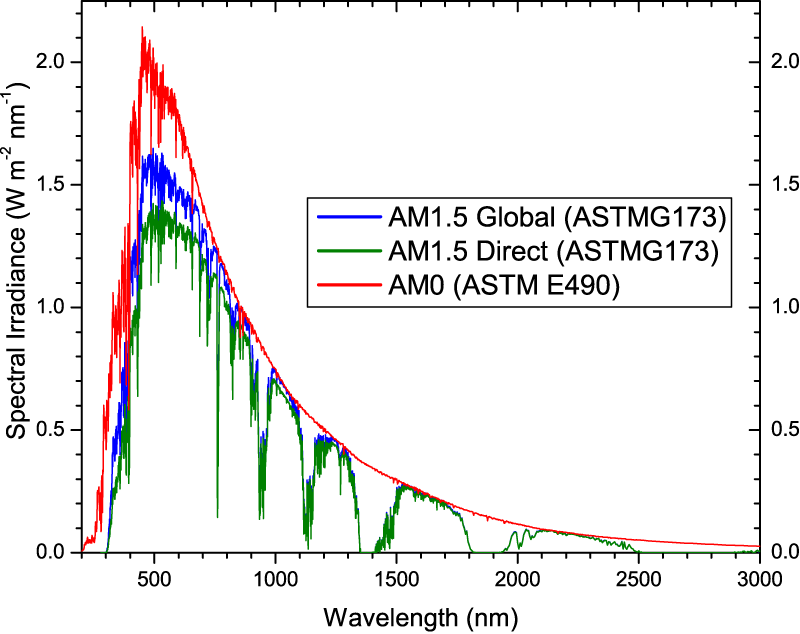 Spettro Solare
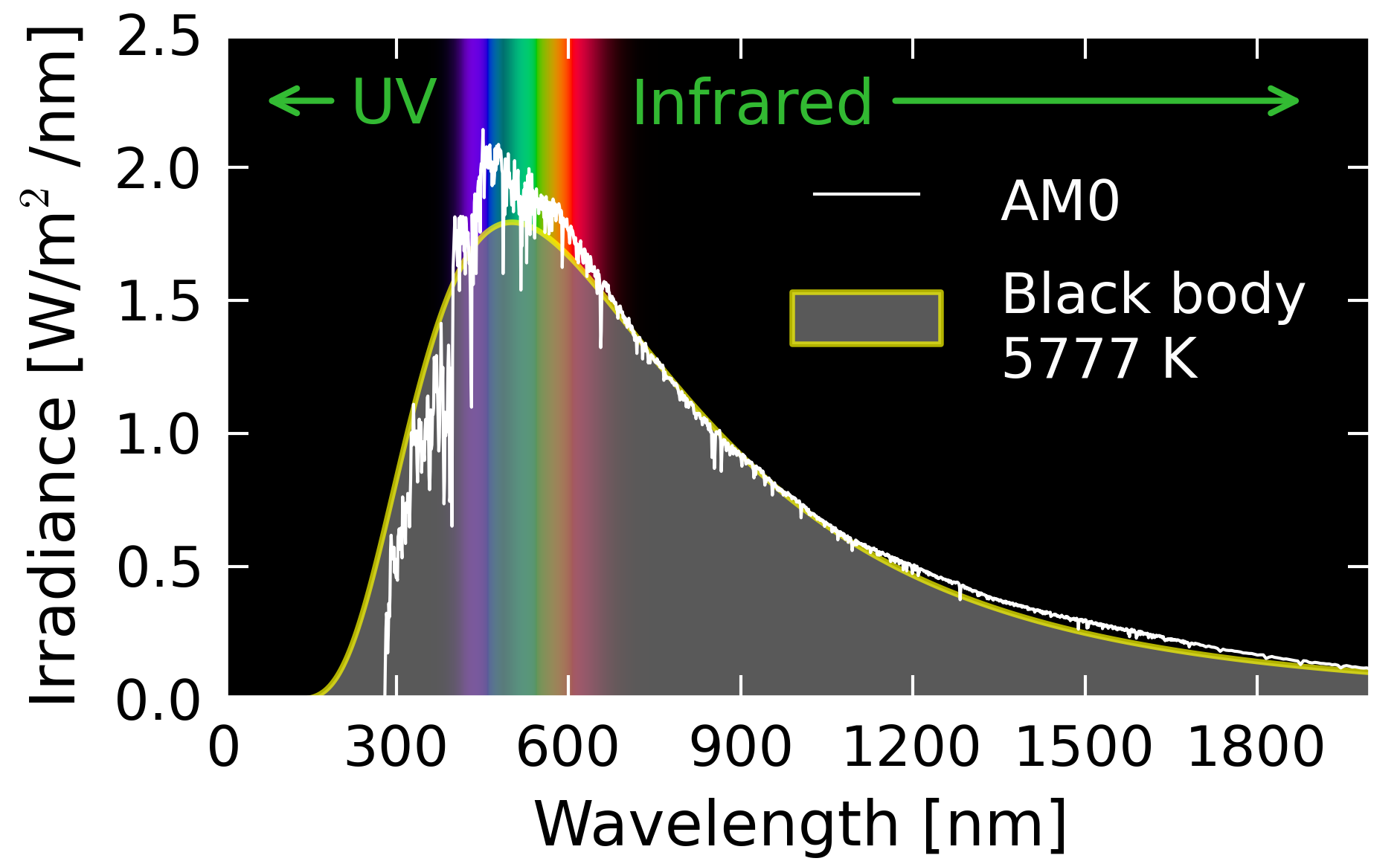 Ma non c'è solo luce...
Dentro al Sole
Al suo interno avvengono reazioni nucleari!
Come in una ipotetica maxi-centrale nucleare… Ma:
le centrali terrestri usano la «fissione» dell’Uranio e lavorano a temperature di migliaia di gradi centigradi
Il Sole usa la «fusione» dell’Idrogeno in Elio che avviene a milioni di gradi
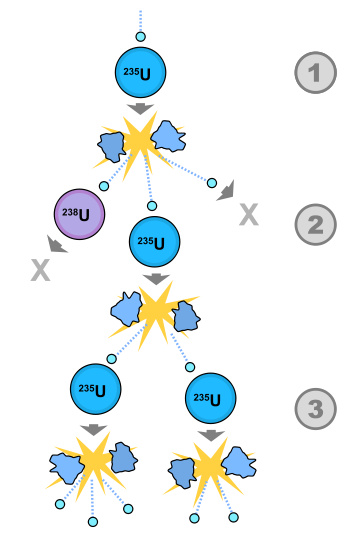 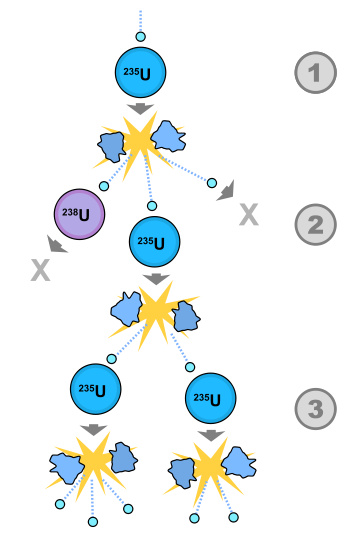 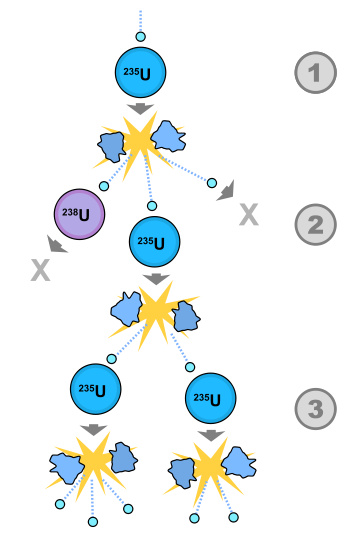 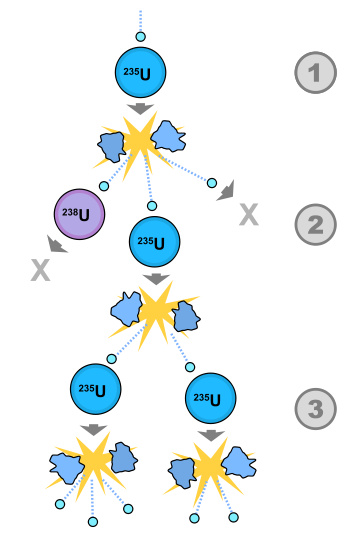 La fissione nucleare
Kr
Ba
1) Un nucleo di uranio-235 viene spezzato da un neutrone in due atomi (kripton e bario)
2) Questo libera tre neutroni e dell'energia.
3) Un neutrone colpisce un altro nucleo e cosi via…
Kr
Ba
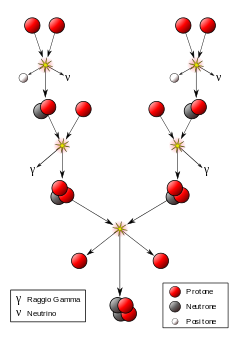 La fusione nucleare
1) Due protoni (H) si fondono in un nucleo di Elio (He) emettendo un «positrone» e un «neutrino»
Rimane un neutrone (protone – positrone) + un protone = Elio
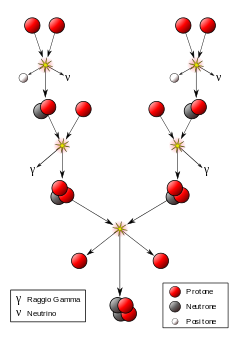 La fusione nucleare
2) Aggiungendo un protone si ottiene 3He e un raggio gamma
3) Due 3He generano 4He e due protoni
Le reazioni nucleari
Sia la fissione che la fusione generano:
Altri elementi chimici (Kr, Ba, He)
Energia (calore, luce)
Gas
Particelle e radiazioni ionizzanti
Onde radio
Esaminiamo le ultime quattro…
Energia solare
Il nucleo (alla temperatura di 15,000,000 oC) scalda la superficie, detta Fotosfera (alla temperatura di 6,000 oC);
Composizione del sole: 73% H, 24% He
Perde 4,000,000 ton di massa ogni secondo
Energia e MeV
Si misura in MeV (mega-elettron-volt), un valore enorme!
Un solo kg di elettroni, ciascuno con energia di 1 MeV, sarebbe sufficiente a scaldare 1.000 tonnellate di ferro alla temperatura di 391.000.000 oC !!!
Un kg di Elio ciascuna con energia di 1 MeV lo porterebbe a 53.600 oC
Il sole perde 4.000.000 ton OGNI SECONDO
Le Protuberanze Solari
PROTUBERANZE
GAS
VENTO SOLARE
PARTICELLE
PERTURBAZIONI MAGNETICHE
CAMPI MAGNETICI
Radiazioni Ionizzanti
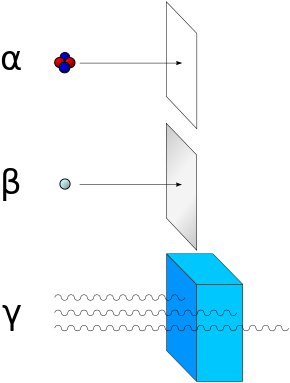 Particelle alfa

Particelle beta

Raggi X

Raggi gamma
Particelle Alfa
Alfa = 2 protoni + 2 neutroni = He
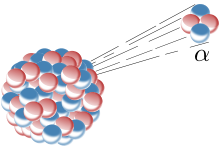 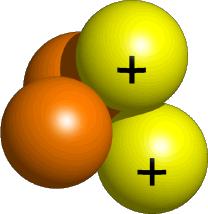 Massa = 0.0000000000000000000000066 g
Energia = 5 MeV; Velocita = 5% della luce
10% dei raggi cosmici
Particelle Beta
Beta = 1 elettrone/positrone
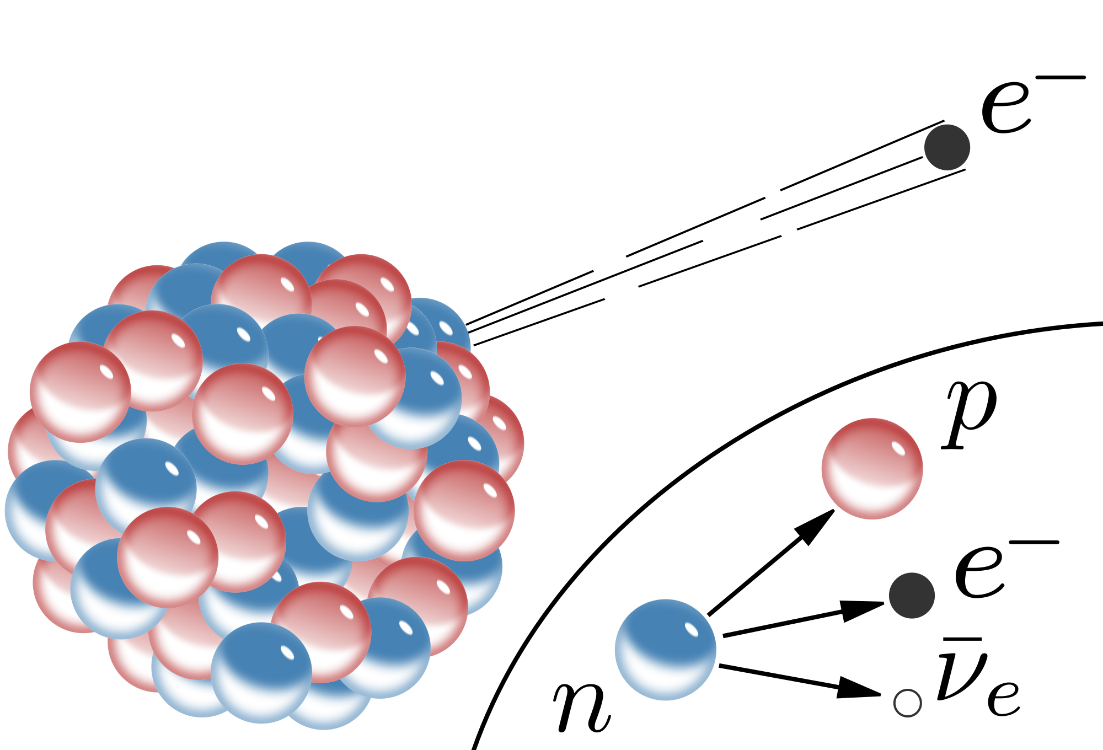 Massa = 0.00000000000000000000000000000091 g
Raggi X
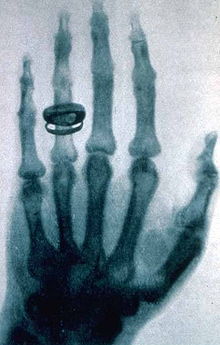 Conosciuti da tutti per le radiografie…
Passano attraverso i corpi…
… ma sono di gran lunga i più deboli di tutti!!!!
Raggi gamma
Molto più penetranti dei raggi X !!!
Raggi Cosmici
L’insieme di particelle alfa, beta, neutrini, raggi X e gamma, protoni, ecc. ecc. provenienti dal Sole e dalle altre stelle
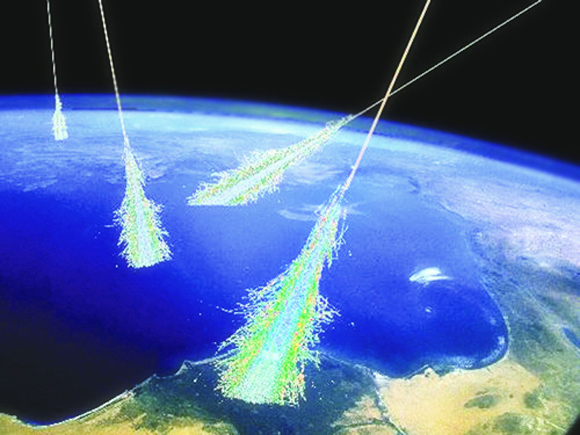 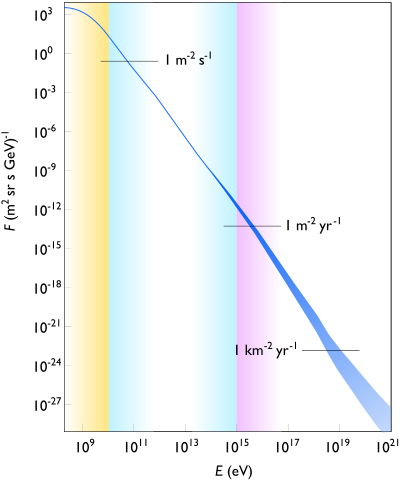 Raggi cosmici
1 al metro quadro ogni secondo
La parte gialla viene dal sole

La parte azzurra dalla galassia

La parte rosa dallo spazio profondo
Quantità
energia
1.000 MeV
Effetti
Tutto ciò che effetti ha:
Sui satelliti
Sull’uomo nello spazio
Sull’uomo sulla terra
Il calore
Scalda (di giorno), anche fino a 120 oC
Raffredda (di notte), anche fino a -80 oC
Perché non lo percepiamo ???
Ogni orbita (100 minuti) un satellite si scalda e raffredda e scalda nuovamente…
Stress meccanici
Resistenza materiali
Batterie esplodono e/o congelano
La luce
Produce elettricità (400 W/m2 in AM0)
Perché molto meno dei 1376 W/m2 detti prima?
Illumina (telescopi, osservazione della terra, previsioni metereologiche)
Abbaglia (uomini e strumenti)
Pressione (forza) di radiazione
Spettro Solare
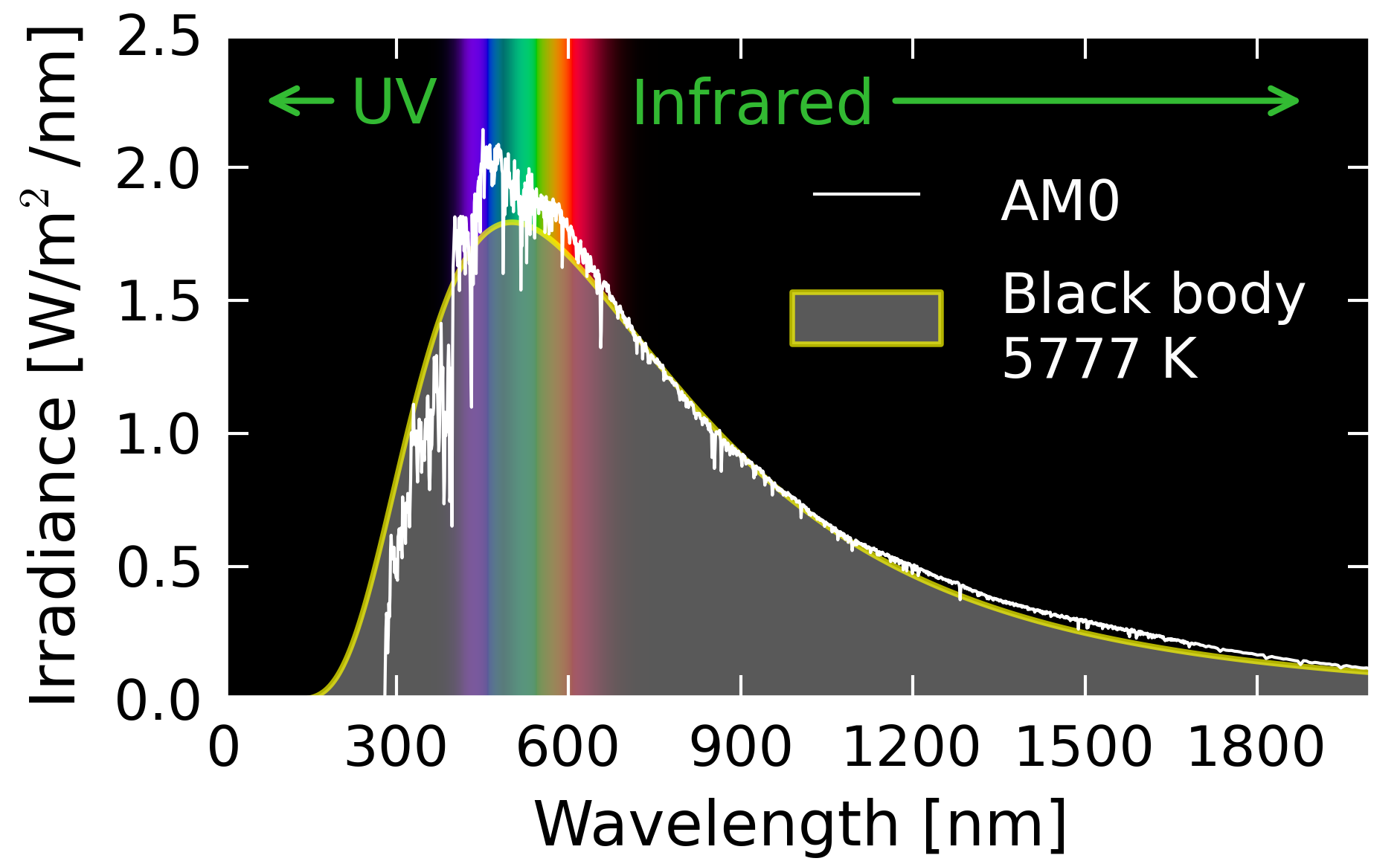 Raggi Ultravioletti
Reazioni chimiche
Depolimerizzazione (polverizzazione/ opacizzazione/indebolimento materie plastiche e materiali organici)
Raggi cosmici
Danneggiamento materiali
Danneggiamento materiali biologici

Generazione cariche elettriche
Disturbi occasionali circuiti elettronici
Modifica dati memorizzati nei computer (Single Event Upset)
Danneggiamento materiali biologici
Single Event Upset
I calcolatori usano il sistema binario
53 = ‘110101’
1 = carica elettrica negativa
0 = carica elettrica nulla
Particella alfa  carica elettrica positiva:
10
Particella beta  carica elettrica negativa:
01
Single Event Upset
I calcolatori usano il sistema binario
53 = ‘110101’  ‘010111’ = 23

I dati nella memoria del computer vengono rovinati inesorabilmente
Come proteggersi?
Due "cose" di valore:
I computer e l’elettronica:
Schermi (alluminio, fibre di vetro e carbonio) 1-5 mm
Triplicazione dei dati (se uno si perde, ne ho due copie…)
Programmi SW appropriati
L’uomo:
Schermature !!! (come sopra)
Perché non sulla terra???
Schermo protettivo magnetico
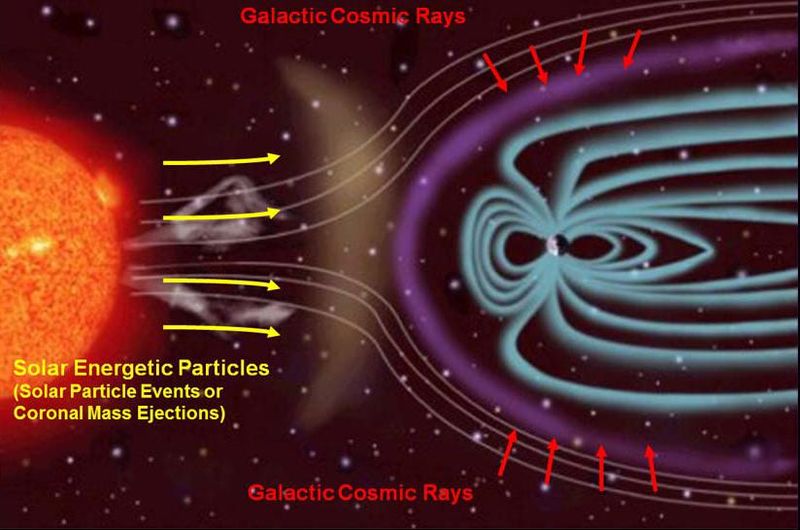 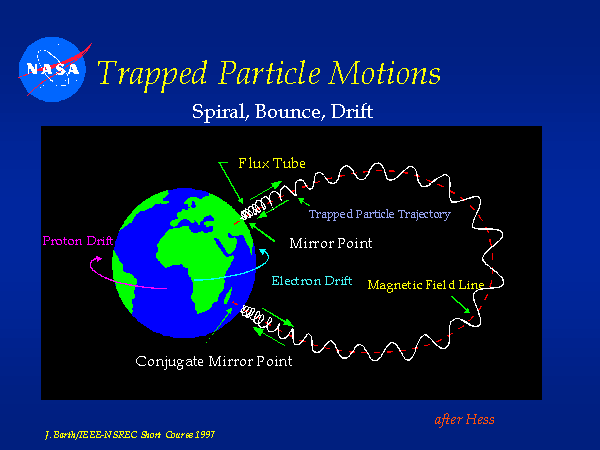 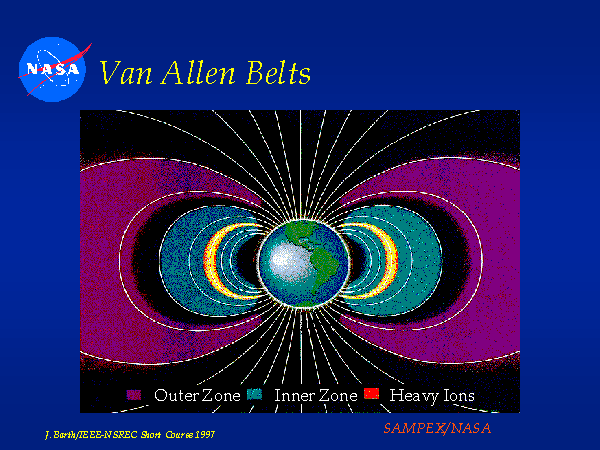 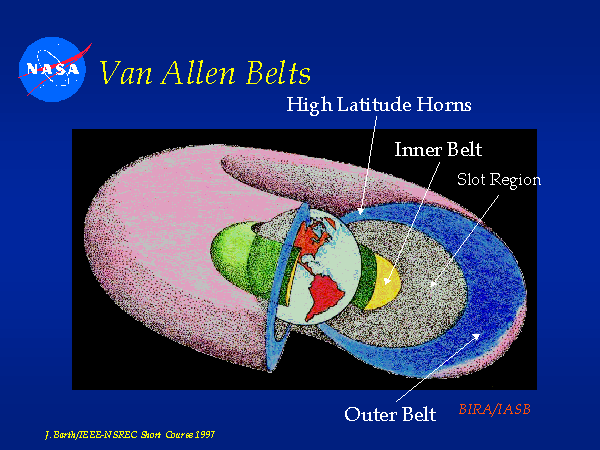 Le fasce di Van Hallen
FASCE DI VAN HALLEN
Vita ed esperimenti sulla ISS
ESERCIZIO FISICO
IN GIRO PER LA ISS
ASSENZA GRAVITA’
FINE MISSIONE
GIOCHI E LAVORO
SPHERES ED ESPERIMENTI
THE END(per concludere in bellezza)
VISTA NOTTURNA
FILMATO MOZZAFIATO